Joint FWEA/FWPS CBA ReviewDecember 5, 2022
Collaborating for success for all
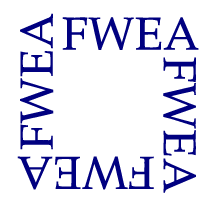 Why are we here?
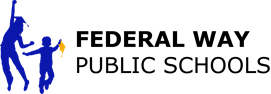 For each area, we will….
Review the relevant contract language together.
Run through sample scenarios and allow building teams to discuss a few in small groups, thinking about how the language informs each scenario and an appropriate course of action.
[Speaker Notes: Our goal for the day is for school teams to learn more about the current FWEA and FWESP CBA language – what is refined, what is new.   As you uncover questions, please place in the chat to inform our joint FAQ.  It will be helpful to have both the certificated and ESP CBAs pulled up for your reference.  You will note on each slide, page numbers are included in the upper right corner of the slide as well as the relevant CBA identified in the title.  This will allow us to work together more productively today.]
Cert CBA: Table of Contents
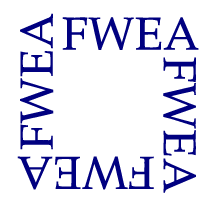 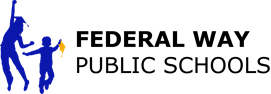 1) Terms and Condition
2) Association and Management Business
3) Personal and Professional
4) Hiring, Assignment, and Transfer
5) Evaluation, Probation, Discipline and Discharge of Staff
6) Reduction in Force
7) Workday, Work Year, Planning and Job Definition
8) Class Size and Overload
9) Discipline, Facilities, Safety and Instructional Support
10) Specialists and Special Programs
11) Waivers
12) Inclusion
13) Guest Employee Calendar Contracted Days
14) Salaries, Payment and Stipends
15) Leaves
16) Grievance Procedures
17) Duration and Renewal
[Speaker Notes: As a quick review here are the areas addressed in the CBA for cert staff.  We will not be providing overview of all this evening.  We will cover content in the Cert CBA from Article 7, 9, and 15 and for our ESP colleagues from articles 9 and MOU.]
Cert Article 7:ESP Article 9:
Workday, Supervision, Collaboration
Page #40, 46
CERT Article 7: Certificated time
30-minute Duty-free Lunch daily
Professional Time 
(does not count toward a staff member’s 180 hours of planning time, unless otherwise determined through the shared decision-making process)
Minimum of 180 hours of planning time
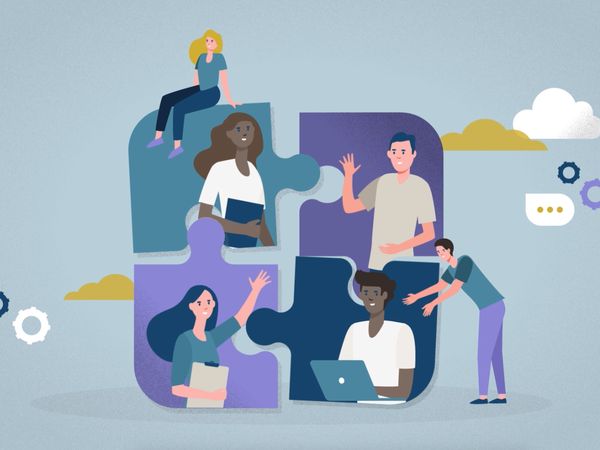 [Speaker Notes: Since staff members often need to meet with students beyond the student day, communicate with parents regarding student progress (particularly those who are struggling to progress), plan quality instruction, and collaborate with colleagues, the approximately thirty minutes before and after the student day (previously called WAC time, now called “Professional Time”) is a resource for addressing these responsibilities. This time does not count toward a staff member’s 180 hours of planning time unless otherwise determined through the shared decision making process. If time is bundled in chunks larger than thirty minutes, it needs only add up to a total of five hours per week. The use of this time is intended to be flexible]
Page #11, 13
ESP Article 9: ESP Work day
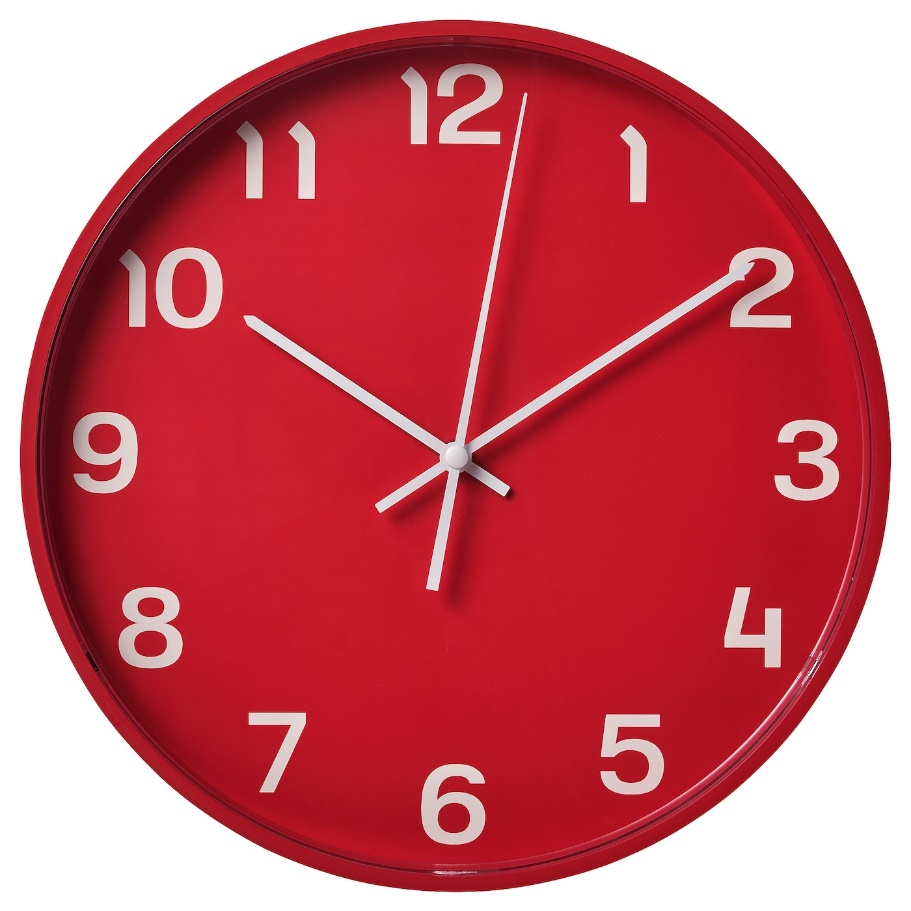 30 minutes of duty free lunch
15 minute breaks – one for every 4 hours
Section 9.11 – Offices at each school site will be open to the public thirty (30 minutes before and after the student day). Employees whose shifts extend beyond the office hours will use that time to complete office work. Employees are expected to answer the phones during their shift, including before or after office hours.
[Speaker Notes: The time elements of the ESP work day is laid out here.  In addition to the 30-minute duty free lunch, ESPs receive one fifteen minute break for every four hours that is worked.  Further, language in section 9.11 lays out expectations for school office hours of operations as well as expectations for telephone answering during the shift.]
Page #13
ESP Article 9: ESP Work day
Section 9.13 – In the event that concerns arise regarding workload, each employee, at the request of the employee or supervisor, should meet with the supervisor to establish priorities and otherwise address workload concerns. The intent of this meeting is to reach a shared understanding of work priorities and what work can reasonably be accomplished within the regular work hours.
Section 9.16 – In an effort to proactively support coverage for ESP absences, building administration and ESPs will meet prior to the start of the school year to determine a coverage plan for absences.
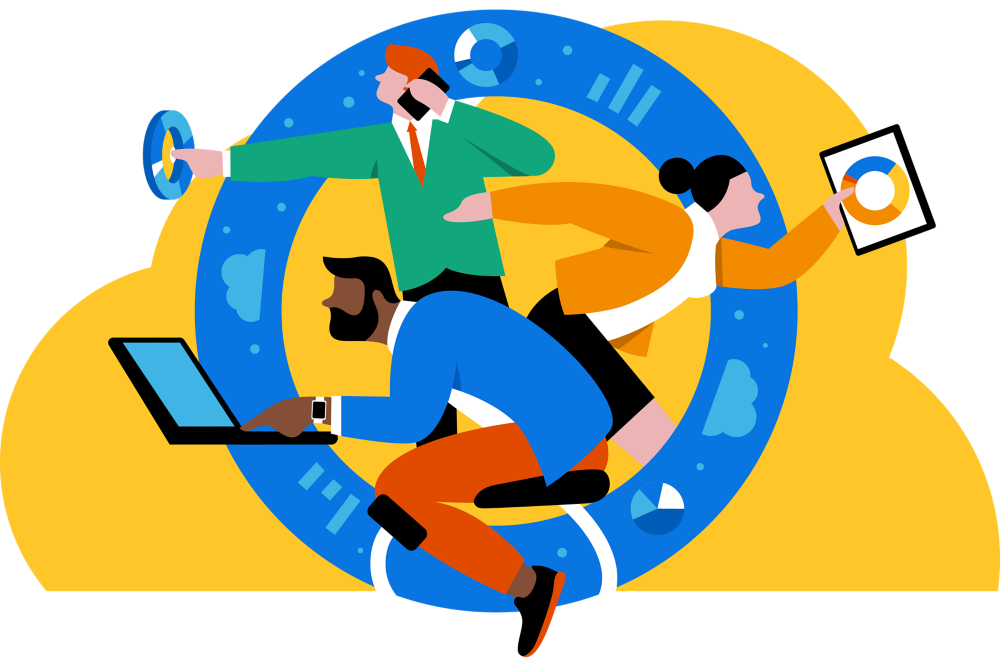 Page #41
CERT Article 7: Reporting student progress
Student progress to be reported online as soon as the student’s grade is updated in gradebook:
By the end of the 3rd week of school
From that point forward regular is defined as: posting summative or formative scores for each student no fewer than once every 10 instructional days OR at least once per month, whichever is more frequent
Online reporting takes the place of 9-week progress reports
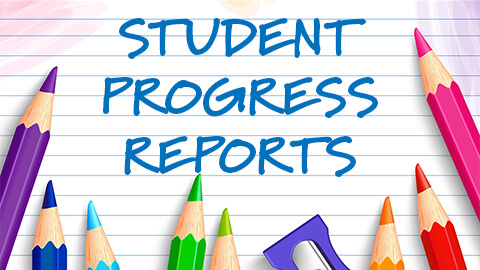 [Speaker Notes: We know that student progress reporting is a critical communication tool for parents/guardians and is critical for student success..  The CBA now outlines more specifics around frequency of entering grades into gradebook.  Initial progress marks are to be entered by the end of the 3rd week of school.  From that point forward, the CBA now defines the term “regular reporting” as posting summative or formative scores no fewer than once every 10 instructional days or a least once per month – whichever is more frequent]
Page #42
CERT Article 7: Advisory and Elementary Class Meetings
Designed to support the whole child - academic and social-emotional needs
Advisory and class meetings - as designated by the master schedule
Teachers are responsible for implementing  lessons but not responsible for creating, grading or reporting those lessons
District to provide online advisory resources for grades 6-12
The plan for implementing building designed lessons, activities and support - determined by the SELT
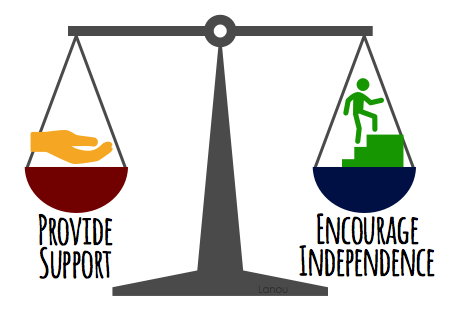 [Speaker Notes: As we work together to support the whole child – both academically and Socially/emotionally, clarification around the expectations of Advisory has been added to this new CBA.  This includes expectations around Elementary Class Meetings serving this purpose.  Teachers are responsible for implementing lessons that are provided for them but are not responsible for grading or reporting.  Further the SELT will work to develop building-designed lessons, activities, and supports that further meet this goal.]
Page #45
CERT Article 7: Early Release Days
18 early release days – includes common planning, PLC, Building PD, District PD, and Safe Learning Environment

Components done in order to support cross-building PLCs

*Common planning during early release is time that must be used for grade-level or job-alike groups to meet in order to do work that may not be addressed during PLC time, including but not limited to backwards planning, MYP requirements, specialist planning, etc. 

This does not preclude teams from answering the four DuFour PLC questions.
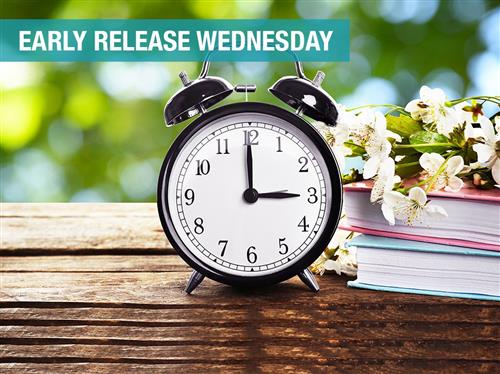 [Speaker Notes: In this CBA we retained the 18 early release days and added some additional uses for the sessions to support teacher and building needs.  Common planning time has been added to the rotations to allow for collaborative planning activities.]
Schedule For Early Release days
Twelve (12) hybrid PLC days (includes common planning or building PD) – eight (8) building days with content determined by the SELT  
Four (4) District PD days led and planned by the SELT in alignment with SIP goals and strategic plan
Two (2) safe learning environment days
ESP meetings will be scheduled on a rotation basis according to the early release calendar

On the fourth early release, building ESP PLC school offices will be closed starting (45) minutes after the end of the student day.
[Speaker Notes: This graphic shows the schedules for early release days for both certificated and ESP.  For the 12 hybrid days, the order of activity should fall in the order listed – this will allow for cross-building PLCs to occur more easily.  Please note that the levels indicated on the ESP rotation corresponds to the levels on the salary schedule.  

 “ESP members shall be afforded opportunities to be involved in job-alike PLC meetings and building PLCs in order to collaborate with others doing the same job. Times for these meetings can include but are not limited to, early release days. These meetings will be scheduled on a rotation basis according to the early release calendar (e.g. first early release office manager PLC, second early release data secretary PLC, third early release attendance/general secretary PLC, fourth early release building ESP PLC. On the fourth early release, building ESP PLC, school offices will be closed starting (45) minutes after the end of the student day.”]
Page #47
CERt Article 7: Certificated Supervision
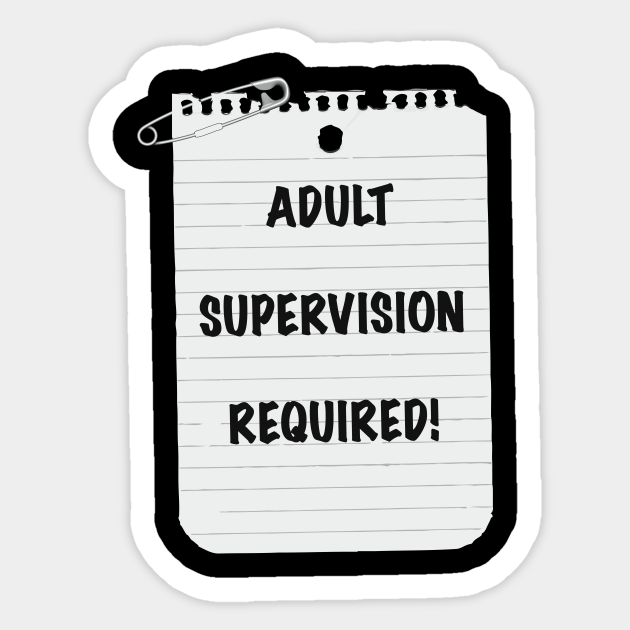 Staff are expected to provide supervision of students in their care and during passing time. 
Such supervision will not reduce planning time, duty free lunch time, or professional time.
[Speaker Notes: Another topic that was more fully defined in the CBA language was around supervision. Staff are expected to provide supervision of students in their care and during passing time.  Note that the expectation for providing supervision and the impact on planning, duty free lunch, and professional time remains unchanged.]
Page #47
Cert Article 7: Certificated Supervision - Elementary
Elementary supervision includes walking students: 
  to and from lunch, 
  specialist time and recess, 
  to bus and/or parent pickup. 

It is mutually understood that the classroom teacher will need to begin supervised transitions in the previous instructional block to ensure protected time of planning, duty free lunchtime, or professional time.
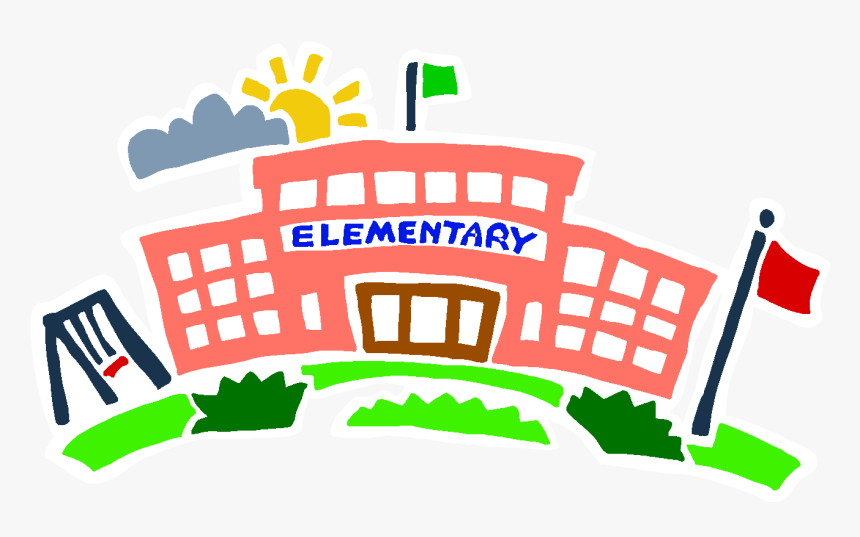 [Speaker Notes: Expectations for elementary supervision remain unchanged, and greater clarity around transitions has now been codified into the language to support that supervision does not interfere with planning, lunch, or professional time.]
Page #47
Cert Article 7: Certificated Supervision - Secondary
At secondary, supervision includes standing at doors and/or monitoring common areas during passing times and dismissal.
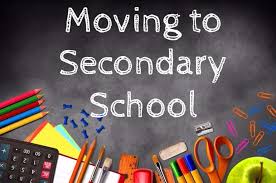 [Speaker Notes: At the secondary level, the expectation around supervision has been made very clear with a targeted presence by staff in their doorways to monitor common areas and hallways during passing times and dismissal.]
ESP Article 9: Supervision
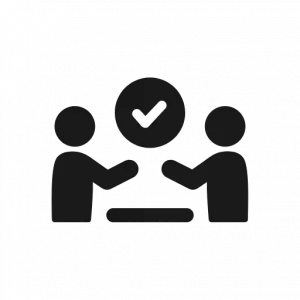 ESP Supervision:  Office personnel should not be supervising students other than transitionally.
[Speaker Notes: Additionally, while this isn’t new, the CBA does address the expectation that ESPs do not provide supervision of students outside of transition situations in the office.]
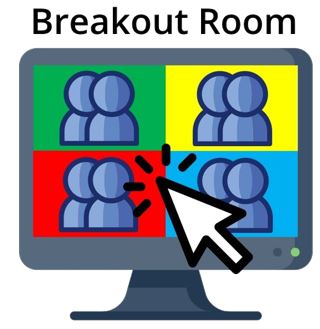 Directions and task
Select your school from the breakout room options
Meet as a school team and discuss selected scenarios or unpack an actual activity or event that has occurred at your school site
Calibrate as a team
Use the CBA document to address the scenario – noting section, page number, and specific language that supports your understanding
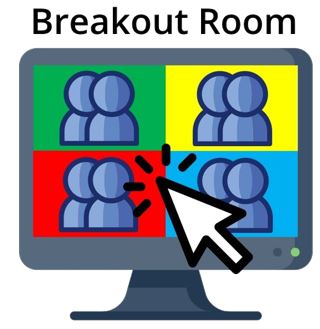 Scenarios
At our Middle School, it has been a real challenge to find enough planning time to meet the 180 hour minimum – can we count the common planning time on Early Release Days as part of the 180 hours?
The hallways are getting pretty hectic at our middle school during passing time, and we are having quite a few students tardy.  Can teachers be asked to help out in the hallways during passing time?
There are 8 students in the office waiting to see one of our admin, and they are noisy and are distracting the work of our office staff.  How should this be handled?
Breakout rooms
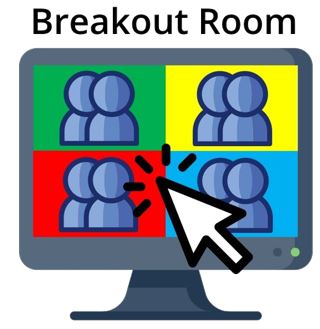 Extra breakout rooms as needed:   Room 39, 40, 41
Cert Article 9:
Safe Learning Environment
Pages #65-67
Cert Article 9: Safe Learning Environments - Highlights
Supports for establishing and maintaining safe learning environments:
   Building retreat and the first staff meeting of the year have dedicated time to establishing safe learning environments.
   2 early release days will be dedicated to the establishment and maintenance of safe learning environments.
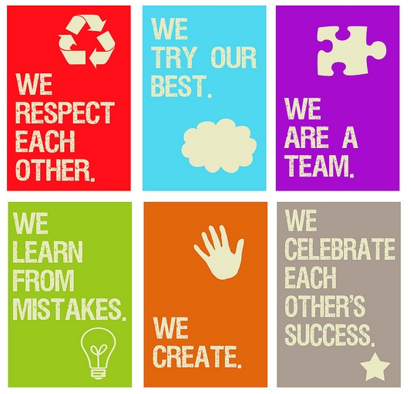 [Speaker Notes: To support the creation and maintenance of safe learning environments at our schools, we built proactive supports into the CBA language – specifically, the building retreat and first staff meeting of the year will have dedicated time set aside to reviewing/refining the site based discipline plan and PBIS systems.  Also, 2 early release days are dedicated to safe learning environments as well with dedicated time to analyze discipline and safety data, refine site discipline plans, determine schoolwide interventions, and pre plan for the return from school breaks proactively.]
Pages #65-67
CERT Article 9: site discipline plans
Site Discipline Plans
Crafted at every site utilizing the shared decision-making process
Specific elements to include are defined
To be revisited, reviewed and refined throughout the school year

Site Discipline Plans must now include
A social media and cell phone management plan which aligns to Board Policy 3245 “Use of Telecommunication/Electronic Devices” and the FWPS Rights and Responsibilities Handbook
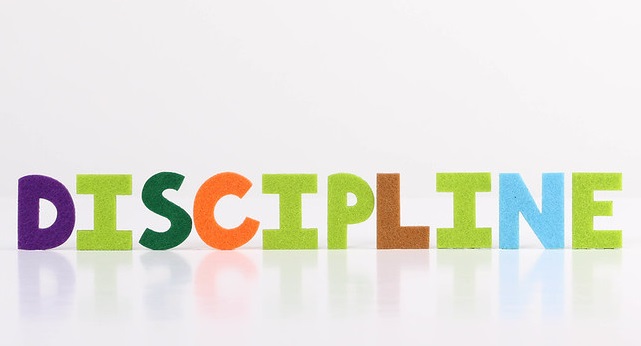 [Speaker Notes: Site discipline plans remain an integral part of establishing a safe learning environments and provide guidance and structure to responding to student misbehavior that aligns to changes in state law.  CBA language now codifies and makes transparent the plan for reviewing, refining, and revising the site discipline plans throughout the year.  Additionally, aligning to board policy around social media and cell phone management, the CBA makes it clear that the site discipline plan must address social media and cell phones in class.]
Page #69
Cert Article 9: staff rights and responsibilities regarding violent incidents
Support for maintaining safe learning environments:
In the event that a staff member is assaulted, the principal or supervisor will provide appropriate support to ensure the safety and wellness of the staff member. These supports may include coverage for the remainder of the day (without use of wellness leave), and at a minimum, a timely opportunity to debrief with administration to discuss and address staff needs moving forward.
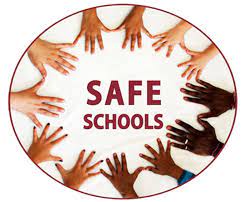 [Speaker Notes: Finally, in response to significant incidents where a staff member has been assaulted, coverage for the remainder of that day may be provided if requested without the use of wellness leave.  Further, staff will have opportunity to debrief with their administrator to discuss their needs in moving forward.]
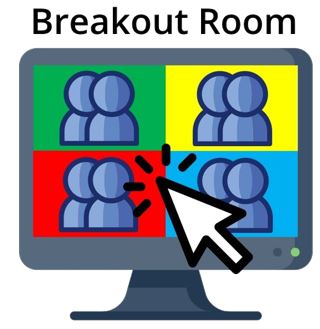 Directions and task
Select your school from the breakout room options
Meet as a school team and discuss selected scenarios or unpack an actual activity or event that has occurred at your school site
Calibrate as a team
Use the CBA document to address the scenario – noting section, page number, and specific language that supports your understanding
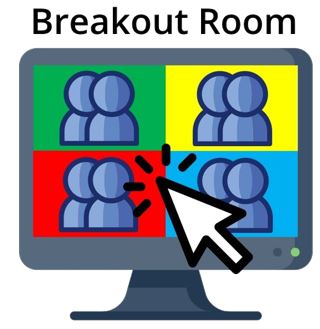 Scenarios
Students have been roaming the hallways and not going to class.  ESPs and teachers are not sure what to do next to stop this issue.  What is our school’s plan to address the problem?  When can we address the problem?
I have a student who has difficulty regulating their emotions and has been showing their frustration by getting physical.  Today, while assisting them with reading, they slapped me in the face and had a meltdown - What happens now?
Students have been ignoring my directions to put their phones away in class and pay attention.  Is there any recourse in the CBA around this issue?
Breakout rooms
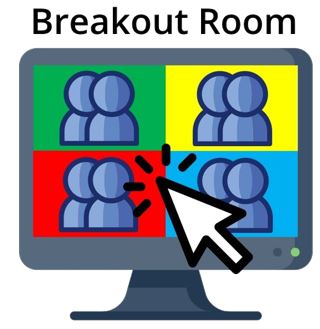 Extra breakout rooms as needed:   Room 39, 40, 41
Cert article 15: ESP Article 12:
Leaves
Page #111
Cert article 15: Wellness
For Certificated Staff there are new restrictions and incentive:
Wellness may not be used for more than one non-illness purpose on 8 key days before breaks:
Day before and after Thanksgiving
Day before and after Winter Break
Day before and after Spring Break
Day before and after Memorial Day Observed holiday

Cert staff who does not use ANY of these 8 days will be given one day of sub pay in August paycheck

If this paragraph does not decrease the use of leave in the 2022-23 school year, the District may reopen the wellness leave provisions of the CBA for the 2023-24 school year.
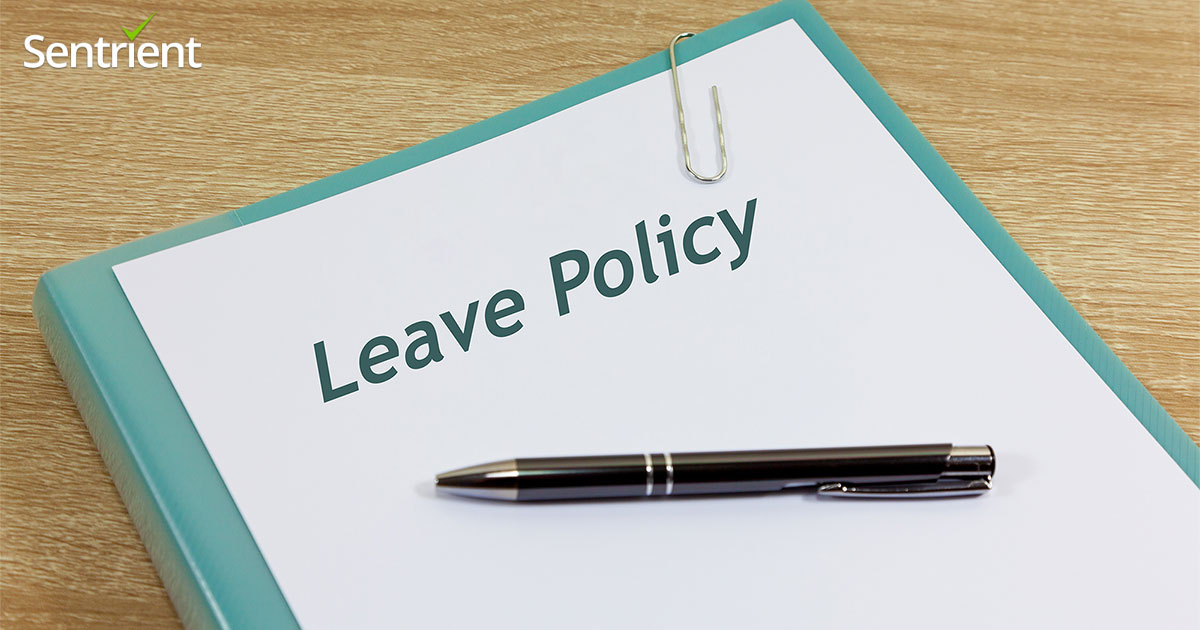 [Speaker Notes: In our new CBA, language was spelled out that places some limits on Wellness due to high absences on certain days.  Only 1 non-illness related wellness day may be taken during the 8 identified days that surround some holidays and breaks:  before and after Thanksgiving, Winter Break, Spring Break, and Memorial Day weekend.  If none of those dates are taken as wellness, the staff member will receive the equivalent of one day’s sub pay on their August paycheck.]
Page #111
Cert Article 15 and ESP MOU – Unfilled absences: No sub
ESPs:  For the 2022-23 school year, for each full-day ESP absence that requires a substitute (as determined by the building administrator), 
 2 impacted ESPs per building an additional $25 per day 
Should the rate of “no sub required” change dramatically, the parties will renegotiate this compensation model. Otherwise, this provision will continue during the 2023-24 school year.

Certificated Staff:  The provisions for unfilled absences are the same, but the allocation of funds (LOP) has changed:  
Each site will decide how to distribute this money within the building, provided that the money is used to compensate employees who cover classes or a portion of the students in an uncovered class 
Nonsupervisory certificated employees based outside the school building who are assigned by the District to cover for an absence in lieu of a guest employee will be compensated by the District with an allowance equal to the cost of the guest employee who was not hired.
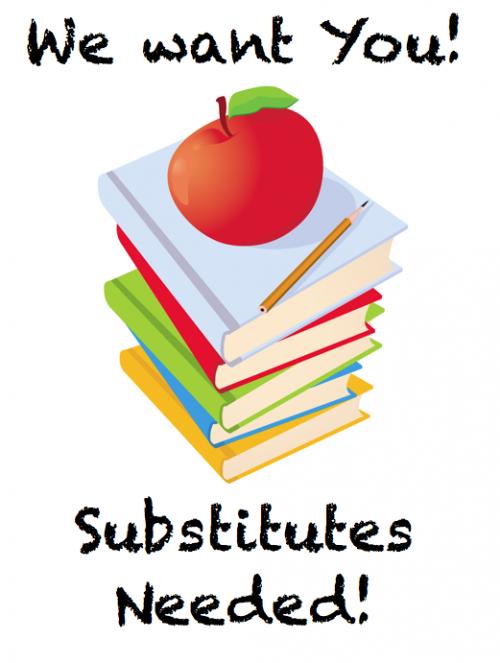 [Speaker Notes: During the 2022/23, when ESP absences determined by building administrator as requiring a substitute go unfilled, an additional $25 per day of absence will be paid to 2 impacted ESPs.  If the rate of “no sub required” changes dramatically during this year, we will renegotiate this compensation model – otherwise it will continue for another year into the 23/24 school year.  

For certificated staff, the parameters around unfilled absences remain unchanged, but the allocation of funds has changed to use site-based decision making to compensate the certificated staff who cover classes or teach a portion of the students from an uncovered class.]
Pages #99, 118
Cert Article 13 and 15: Support for Guest Teachers
[Speaker Notes: And, lastly.  In support of our guest teachers, welcome binders will be provided to guest teachers to provide building level information around building procedures/protocols, emergency procedures as well as additional learning activities if needed.  Classroom teachers will provide, at a minimum, lesson plans, details regarding the learning, physical, and social/emotional needs within the classroom as well as PBIS procedures in place to facilitate an orderly and safe learning environment.   Lastly, when asked by an administrator to create lesson plans or report student progress for a colleague who is absent, the teacher will be compensated at per diem rate for an agreed upon number of hours.  However, long term subs are generally expected to lesson plan and report on student progress on their own.]
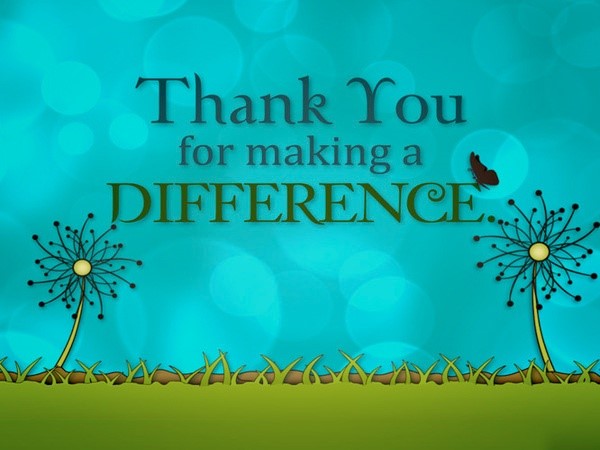 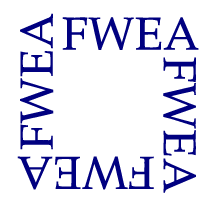 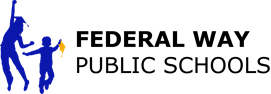